Метою викладання навчальної дисципліни є:  формування необхідної комунікативної спроможності у сферах професійного та ситуативного спілкування в усній і письмових формах.
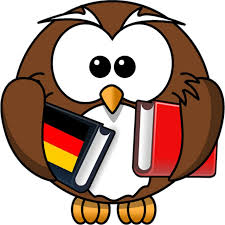 .
Основними завданнями вивчення дисципліни «Німецька мова» є:.
- набуття навичок практичного володіння німецькою мовою в різних видах мовленнєвої діяльності в обсязі тематики, зумовленої професійними потребами;- одержання новітньої фахової інформації німецькою мовою;- переклад з німецької мови на українську текстів  суспільно-політичного характеру;- реферування та анотування суспільно-політичної літератури рідною та німецькою мовами
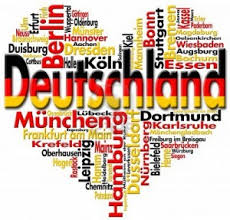 Згідно з вимогами освітньо-професійної  програми студенти повинні досягти таких компетентностей:
-  професійно-орієнтовану комунікативну німецькомовну компетентність, що охоплює такі види компетентностей:
 - мовну компетентність, що включає мовні знання (лексичні, граматичні, фонетичні) і відповідні навички;
 - професійно-орієнтовану мовленнєву компетентність, компетентність в аудіюванні, говорінні, читанні, письмі.
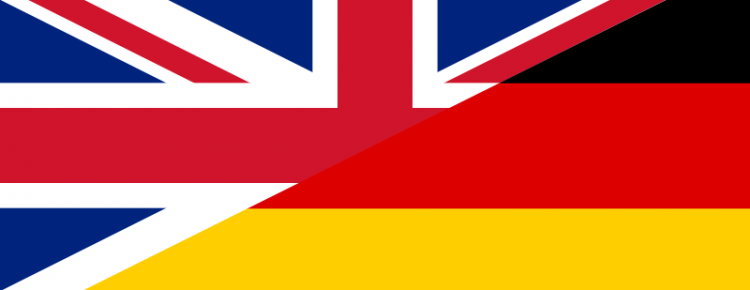